Geografie obyvatelstva a sídel 2
Zadání cvičení č. 3
Sídelní struktura ČR
Současná sídelní struktura ČR je dědictvím několikasetletého historického vývoje osídlení českých zemí:
nejdříve osídleny úrodné nížiny a oblasti podél vodních toků
postupně zalidňování podhorských a horských oblastí
od 13. stol. i německá kolonizace

Je charakterizována určitými svébytnými rysy, mezi které patří zejména:

1. vysoký stupeň rozdrobenosti venkovských sídel
2. relativně nízké zastoupení velkoměst
3. významná role malých a středních měst
Současná sídelní struktura České republiky se vyznačuje poměrně značnou roztříštěností:--> existence velkého počtu relativně malých obcí:

K 1. 1. 2011 existovalo na území ČR celkem 4 856 obcí s počtem obyvatel menším než 1 000 (77,7 % z celkového počtu všech obcí, pouze 17 % obyvatel ČR)

Počet venkovských sídel v České republice, tj. vesnic, rozptýlených sídel, vísek a samot, se odhaduje na cca 40 tisíc, při průměrné vzdálenosti sídel okolo 1,5 km
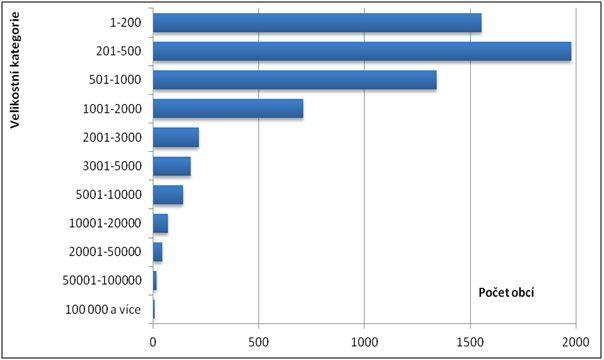 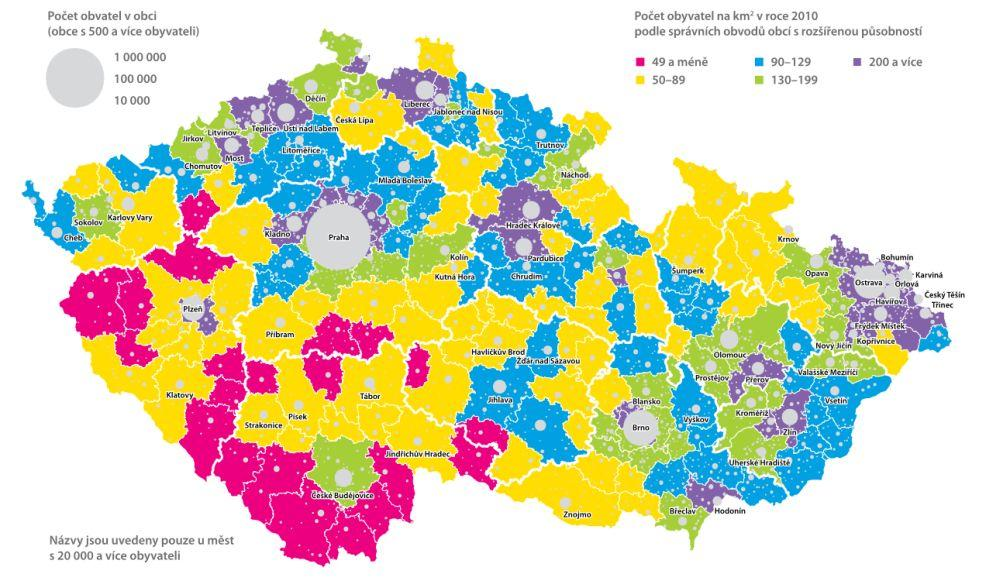 Koeficient blízkosti / střední vzdálenosti
Jako charakteristika rozmístění obyvatelstva může být použit i koeficient blízkosti, respektive koeficient střední vzdálenosti:

			Sv = √ (A / C)

	kde:		A je celková plocha studovaného území,
			C je počet sídel tohoto území

Takto definovaný ukazatel vyjadřuje průměrnou vzdálenost mezi sídly sledovaného území (hustotu sídelní sítě).
Zadání cvičení 3
Velikostní skupiny obcí
zařazení každé obce do jedné z devíti skupin podle počtu obyvatel
méně než 199 ob.
200 – 499 ob.
500 – 999 ob.
1 000 – 1 999 ob.
2 000 – 4 999 ob.
5 000 – 9 999 ob.
10 000 – 19 999 ob.
20 000 – 49 999 ob.
50 000 – 99 999 ob.
100 000 a více ob.
do takto vytvořených intervalů roztřiďte všechny obce Vašeho SO ORP a to pro roky 1930, 1950, 1991 a 2011
vytvořte obdobnou tabulku, spočítejte podíl obyvatel a podíl na počtu obcí každé velikostní skupiny pro jednotlivé sledované roky
vytvořte obdobnou tabulku, spočítejte podíl obyvatel a podíl na počtu obcí každé velikostní skupiny pro jednotlivé sledované roky
Podíl počtu obcí v jednotlivých kategoriích (%):
Vývoj pořadí obcí
určete a do tabulky zapište, jak se měnilo velikostní pořadí obcí SO ORP v jednotlivých sledovaných letech


 pracujte s vybraným souborem největších 10 obcí SO ORP (podle počtu obyvatel)
Vypočítejte koeficient blízkosti obcí
Pro území SO ORP
Pro území ČR
Hodnoty porovnejte
Vytvořte kartogram obcí dle velikostních skupin za 2011:
skupina 199 a méně obyvatel = nejsvětlejší odstín
skupina 100 000 a více obyvatel = nejtmavší odstín
Shrnutí
Pro obce Vašeho SO ORP a pro roky 1930, 1950, 1991 a 2011 vytvořte:
Tabulku počtu obcí v jednotlivých velikostních intervalech – absolutní hodnoty + podíl (%) počtu obcí v každém intervalu
Tabulku absolutních počtů obyvatel obcí pro každý interval + podíl (%) počtu obyvatel obcí na jednotlivých intervalech
Tabulku vývoje pořadí 10 největších obcí v SO ORP
Tabulka s výpočtem koeficientu blízkosti sídel (SO ORP, ČR) + komentář
Kartogram obcí SO ORP podle náležitosti do velikostních kategorií
Zdroje:
Historický lexikon obcí ČR 1869 – 2011

Odevzdání do ISu: 1. dubna 23:55